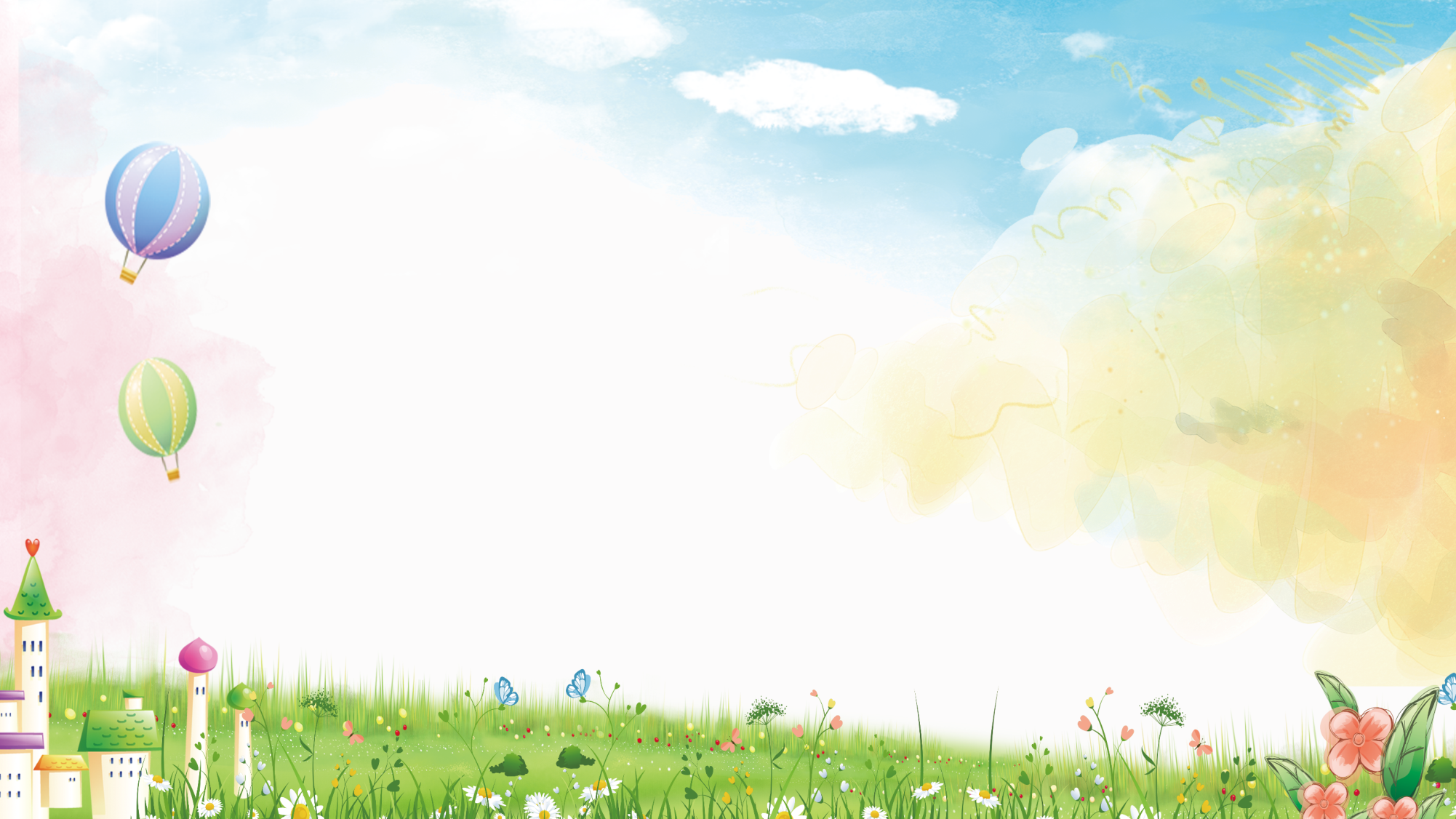 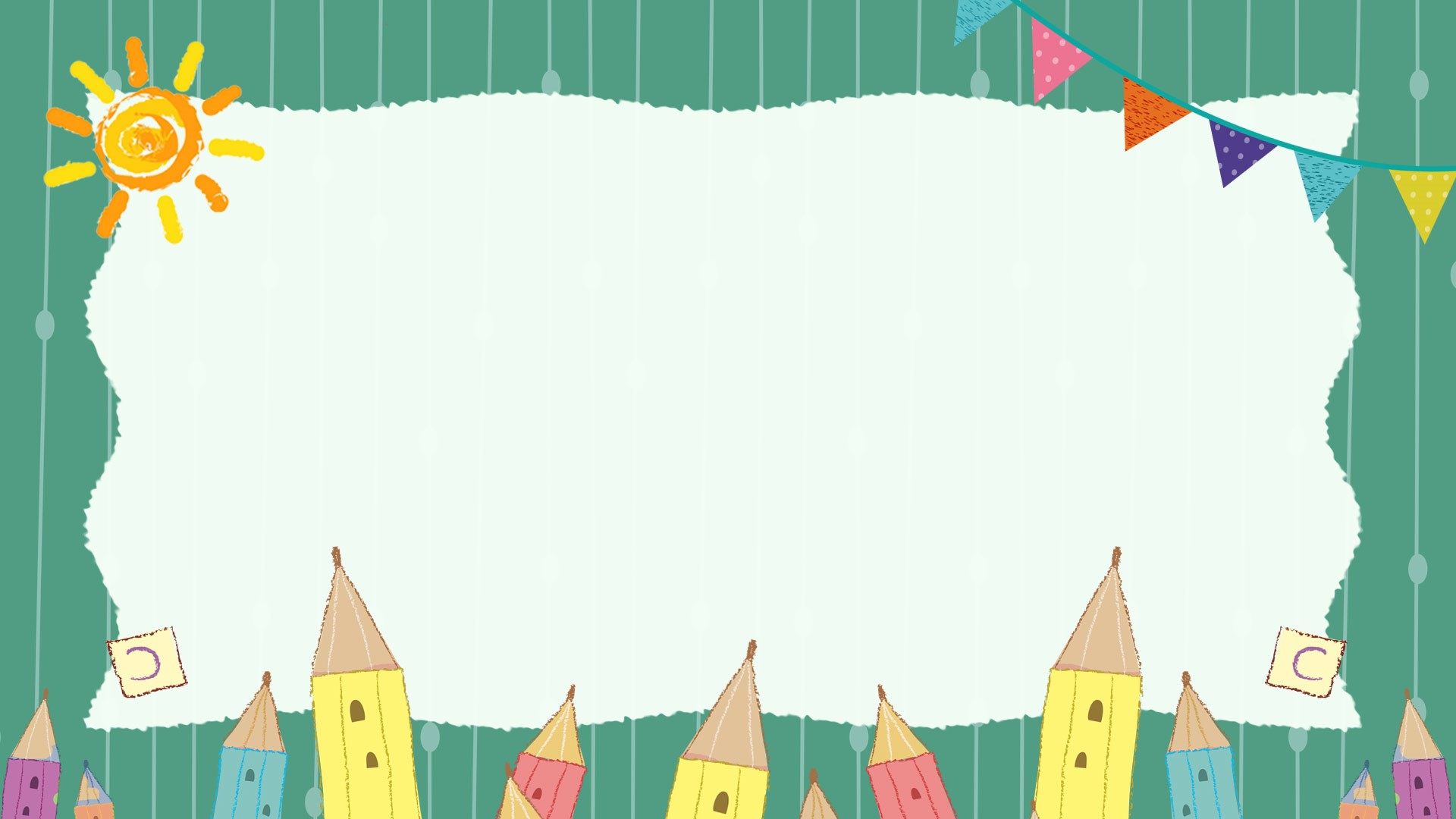 TIẾNG VIỆT 1
TIẾNG VIỆT 1
Bài 71: ươc  ươt
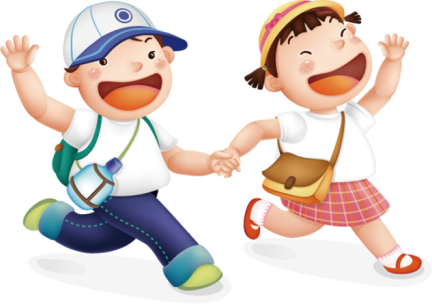 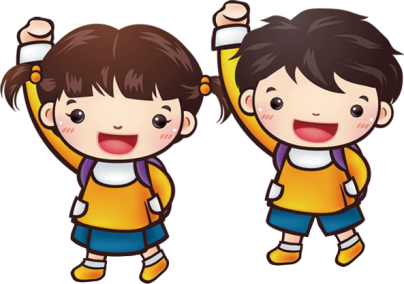 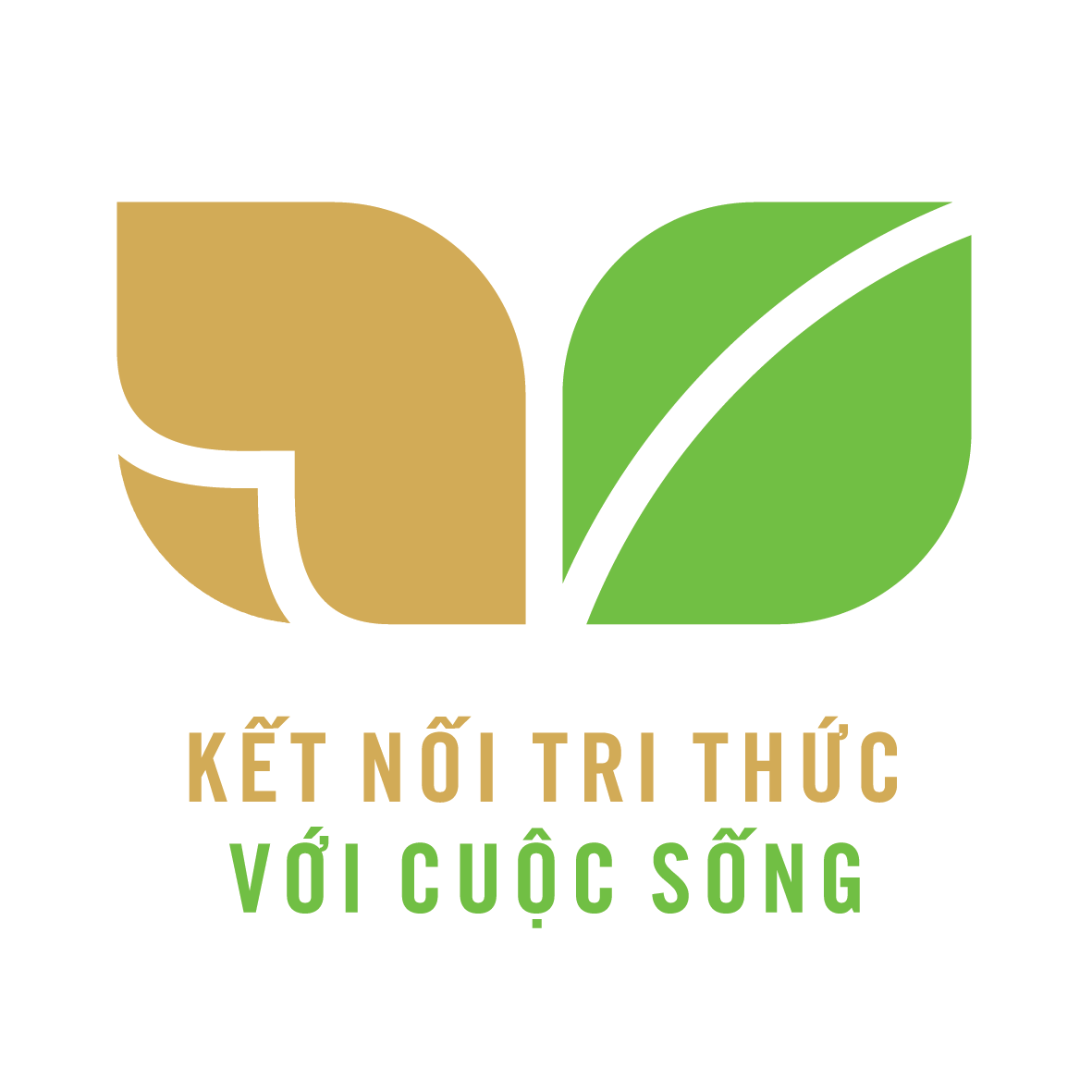 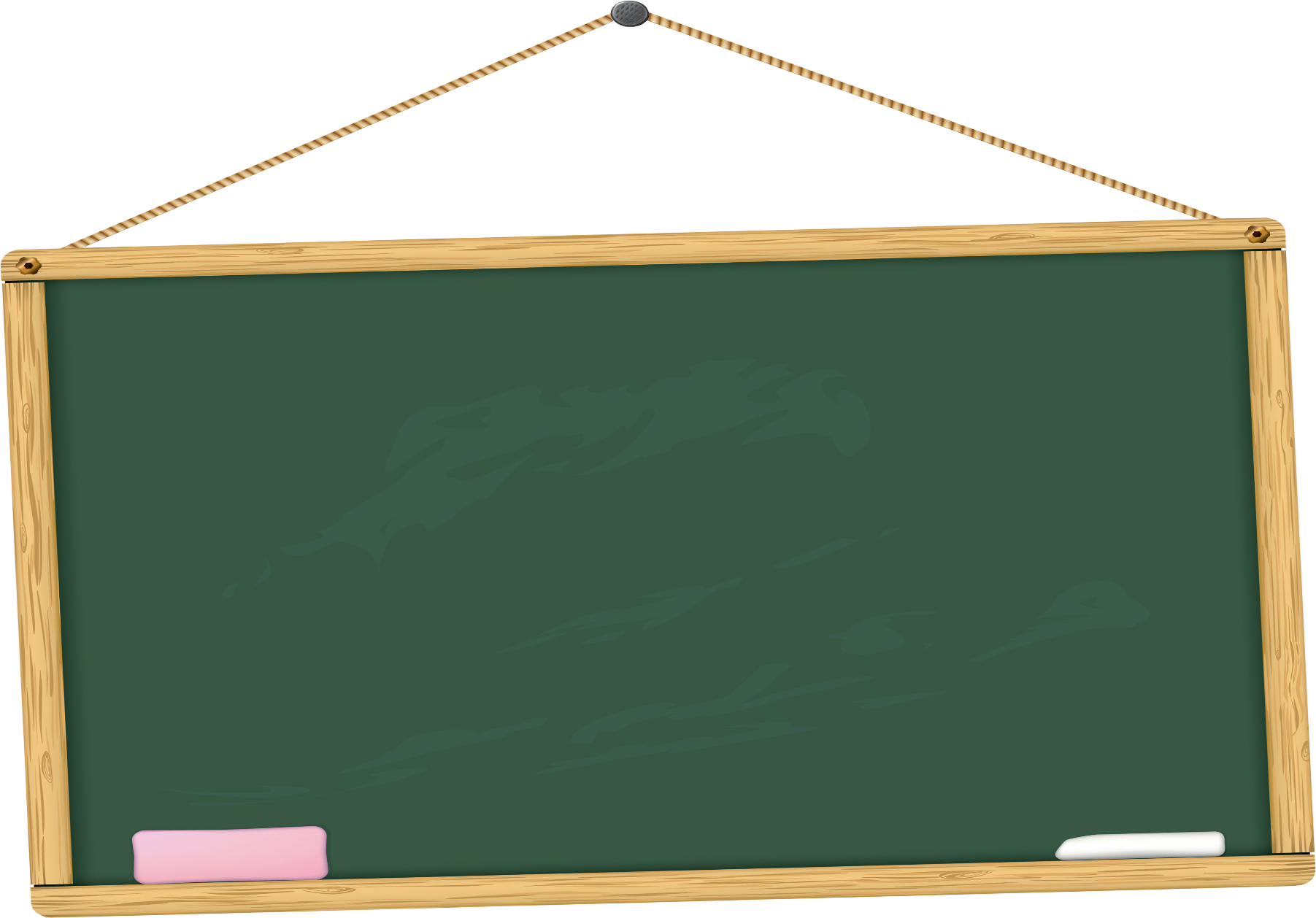 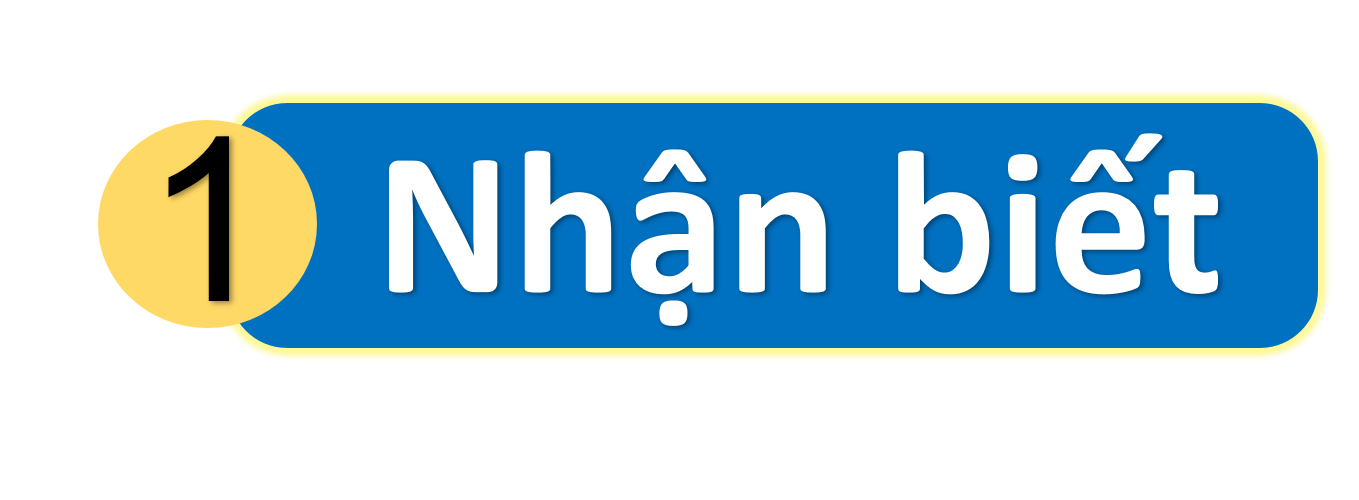 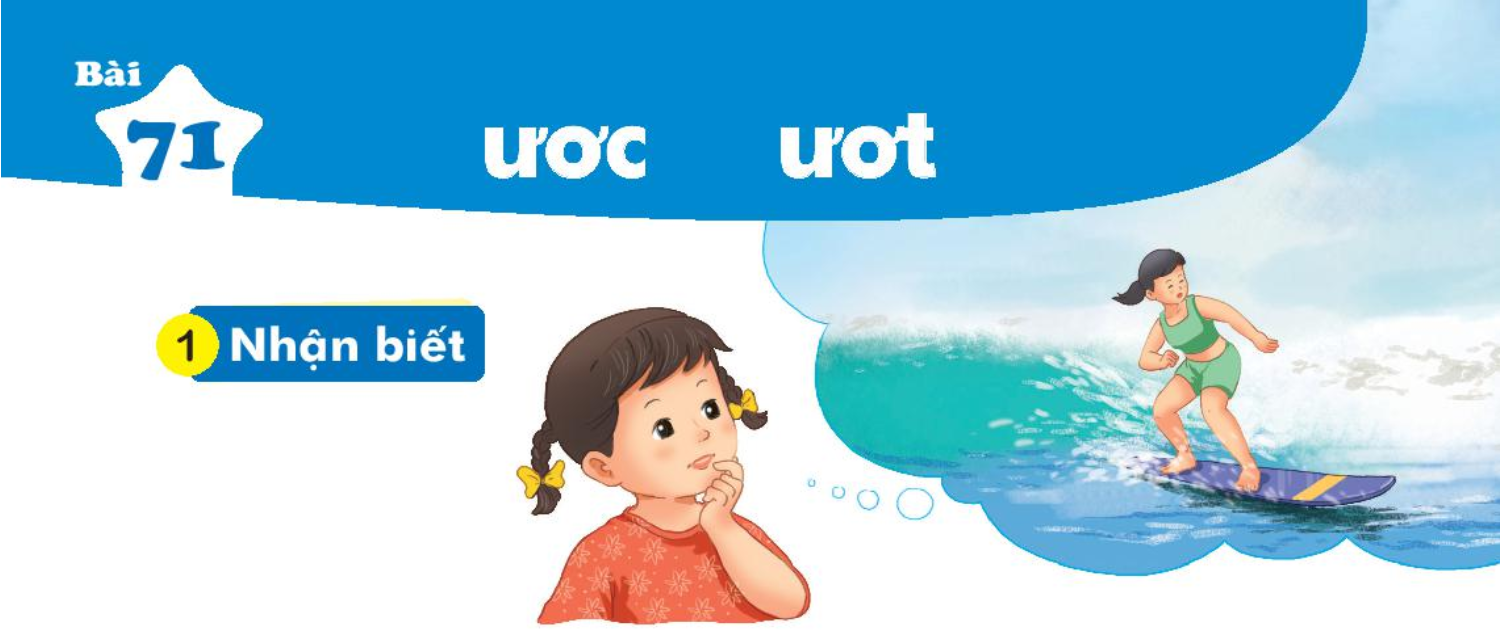 Hà ước được lướt sóng biển.
ươc
ươt
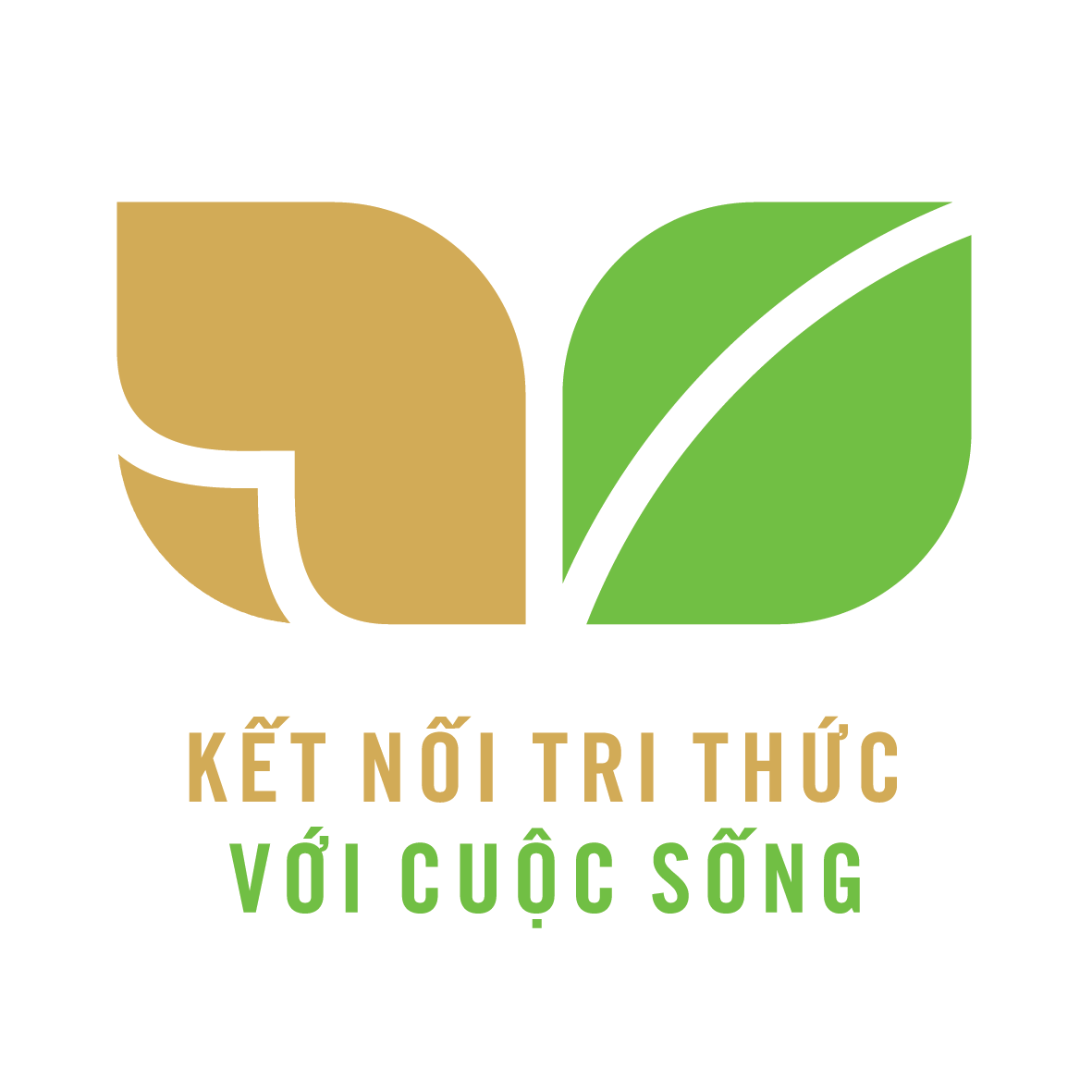 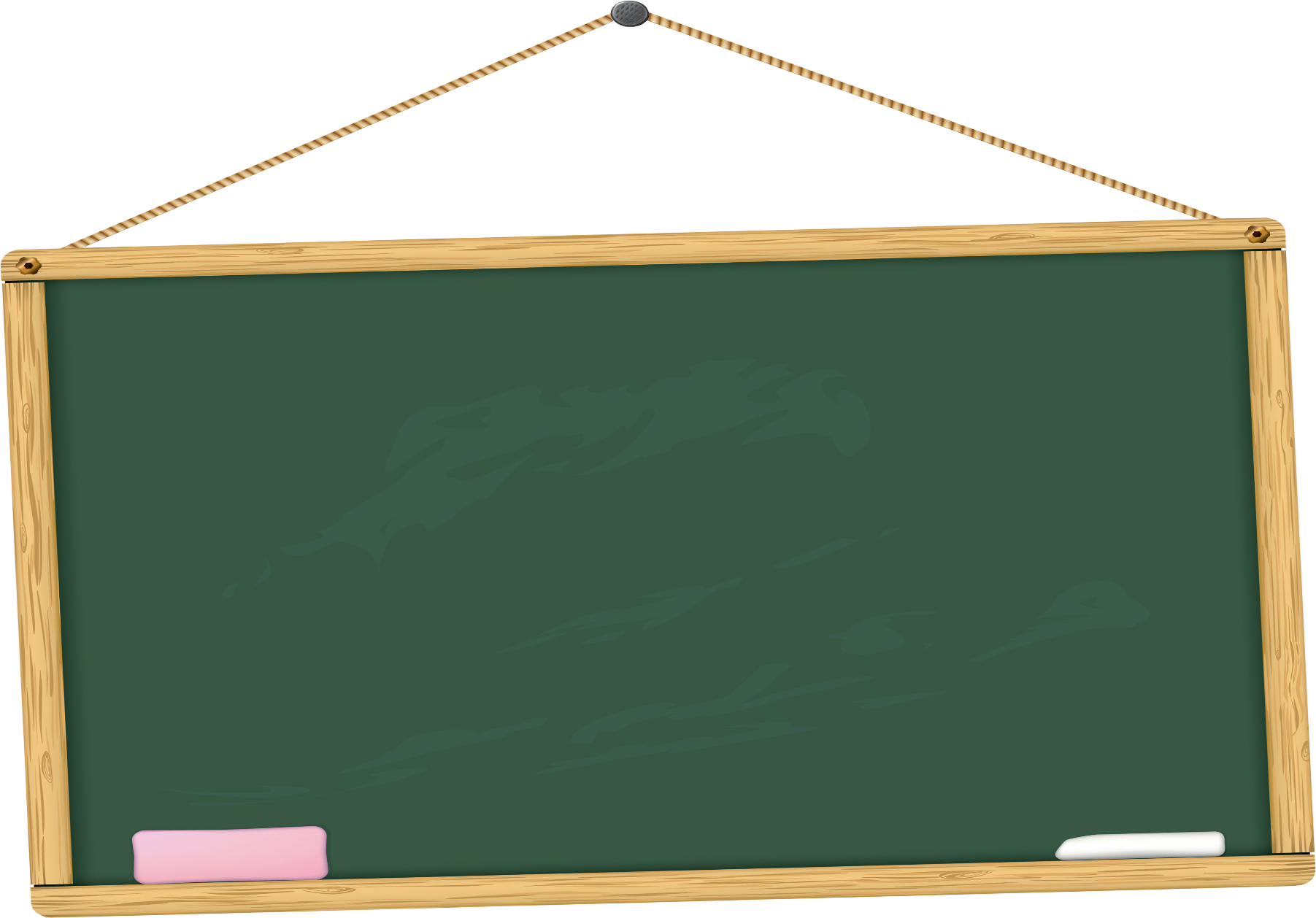 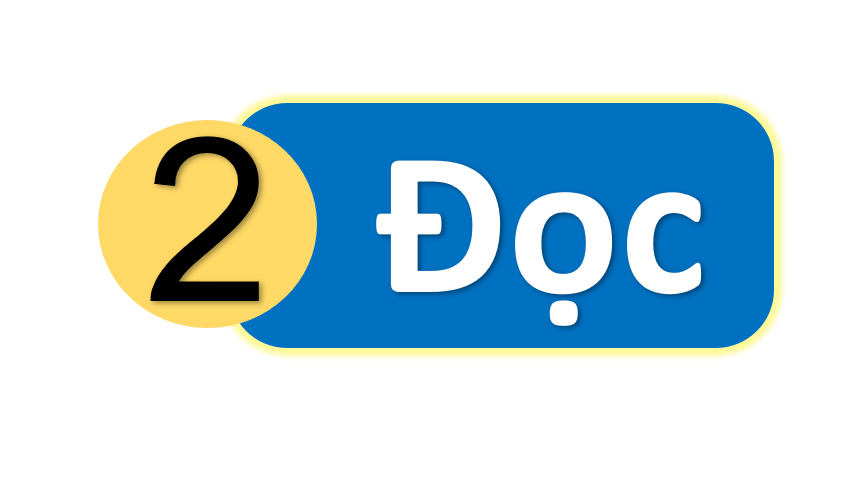 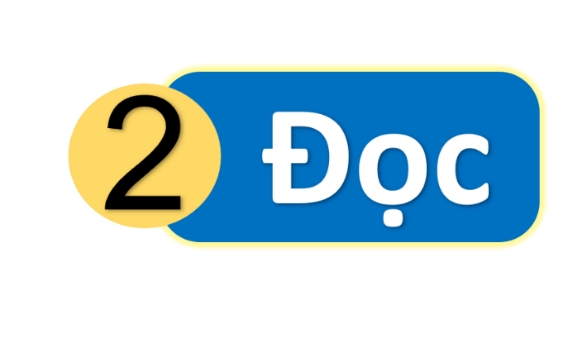 ươt
ươc
đ
ươc
ươc
được
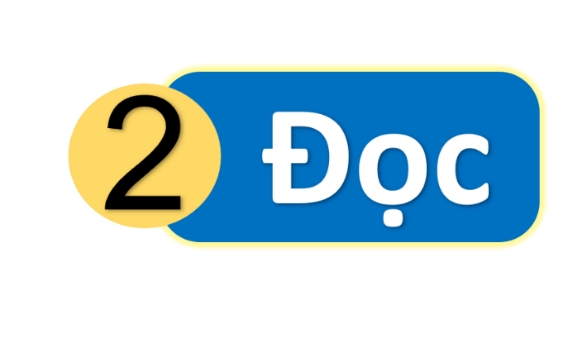 ươc
ươc
bước
lược
ươc
ươc
nước
ngược
ươt
lượt
lướt
ươt
ươt
ươt
mướt
mượt
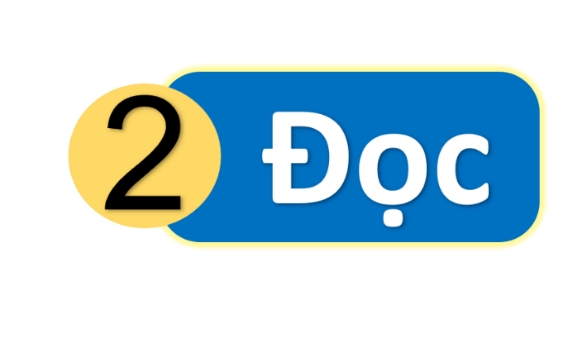 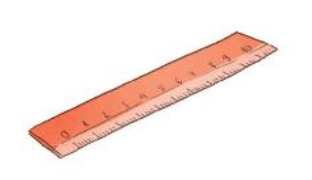 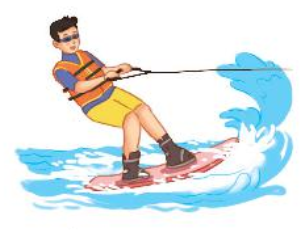 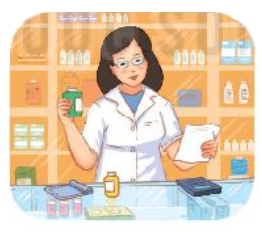 thước kẻ
dược sĩ
lướt ván
ươt
ươc
ươc
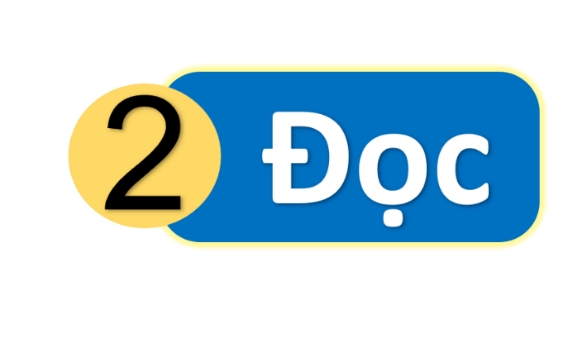 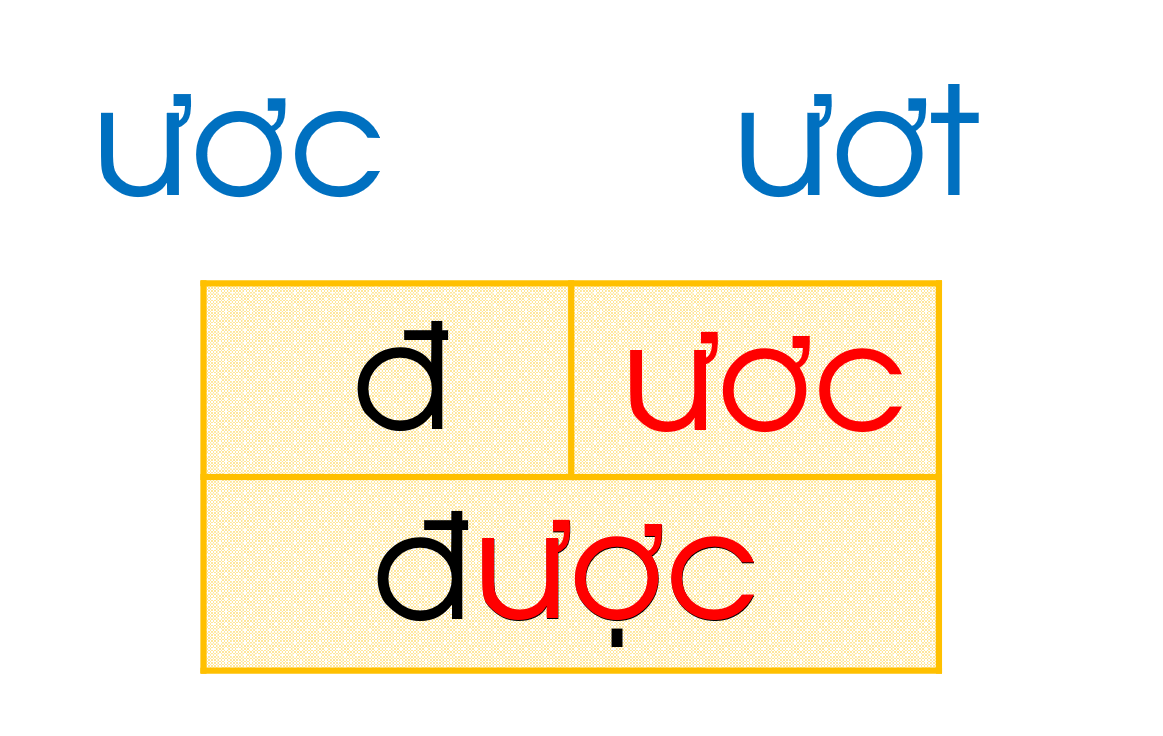 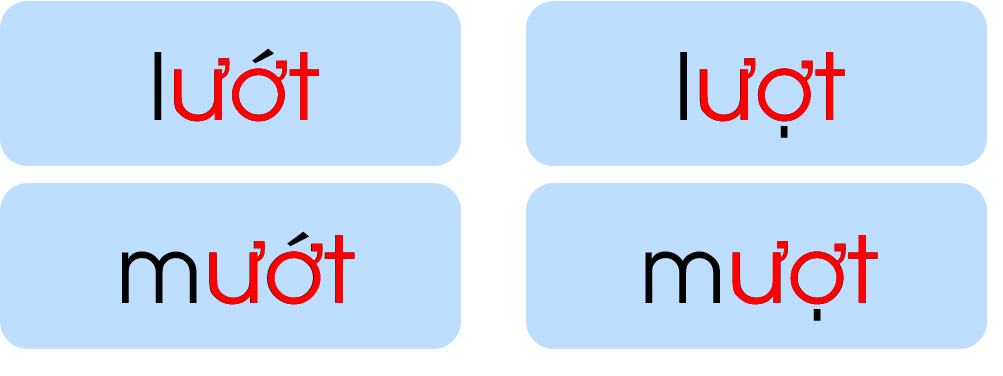 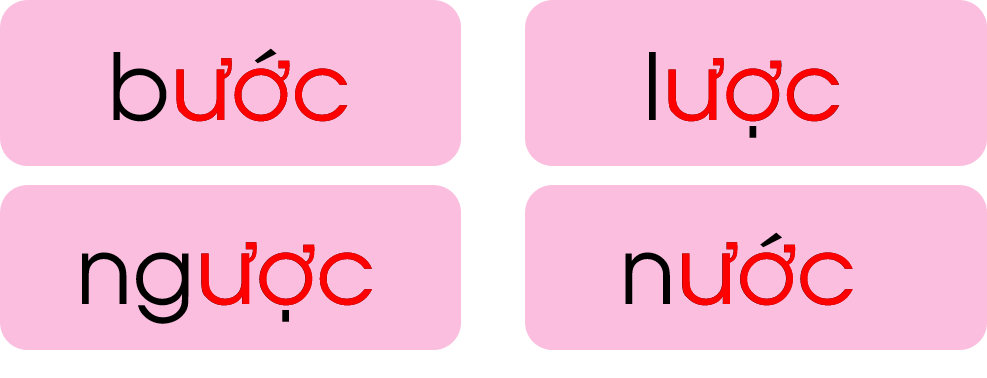 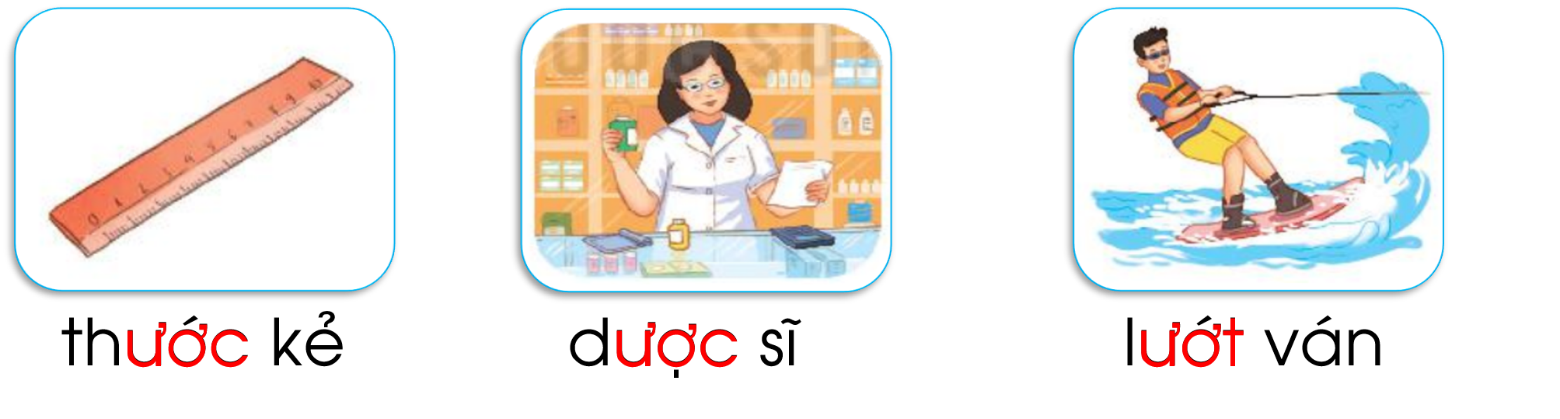 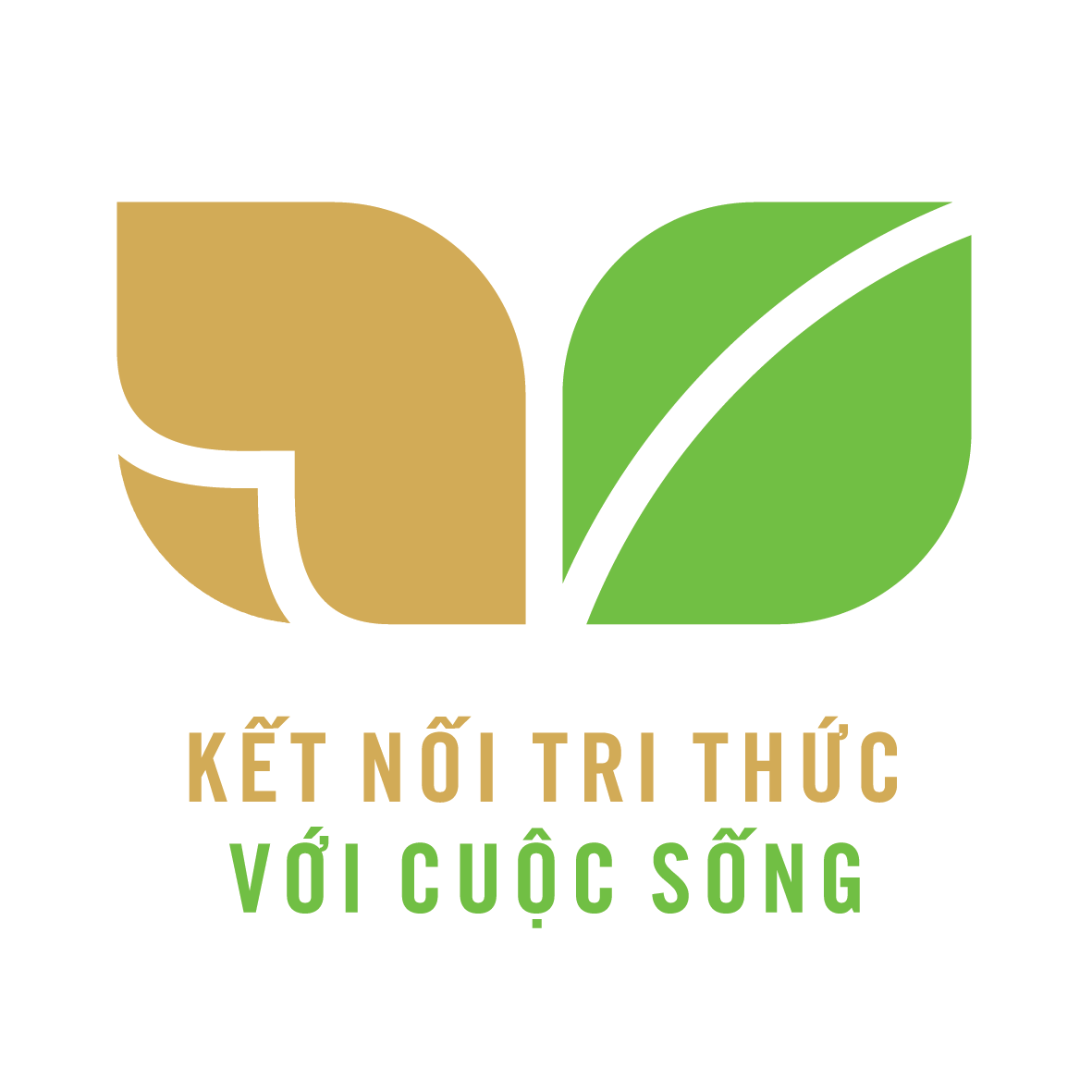 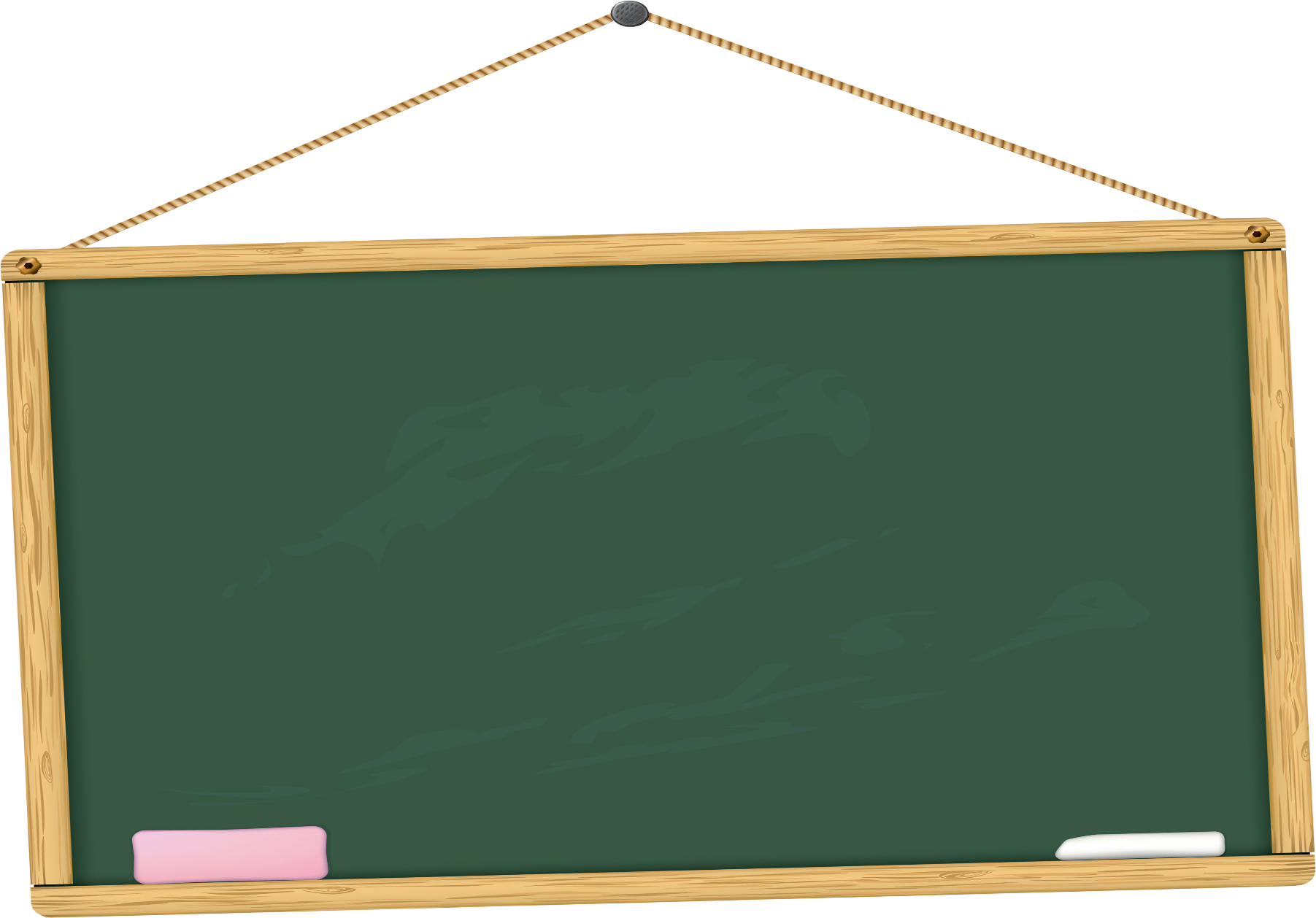 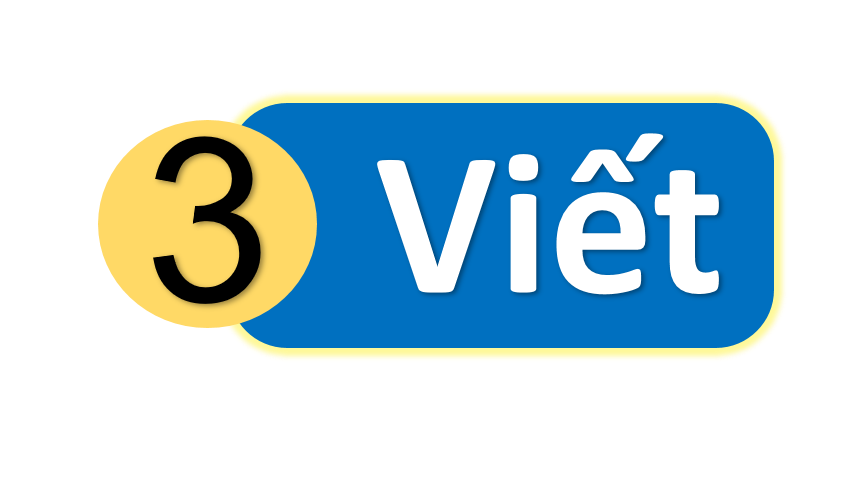 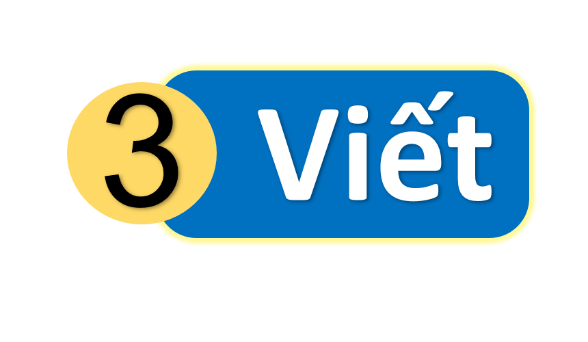 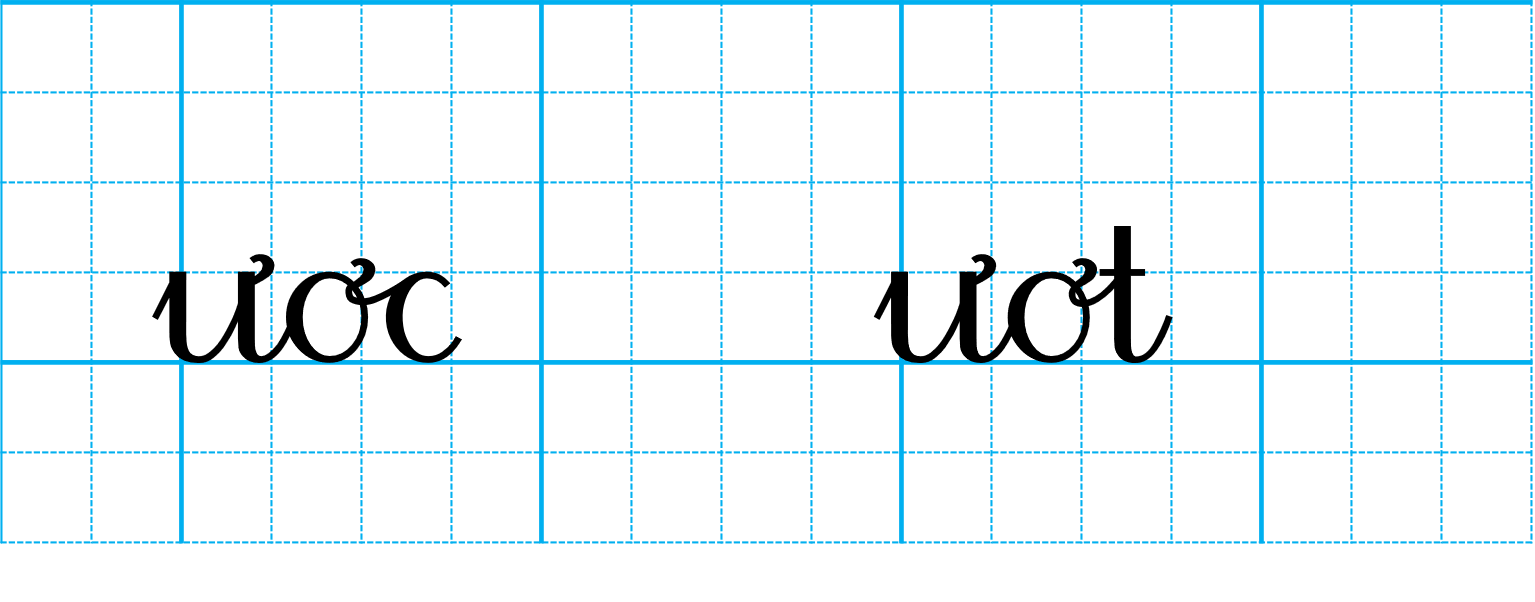 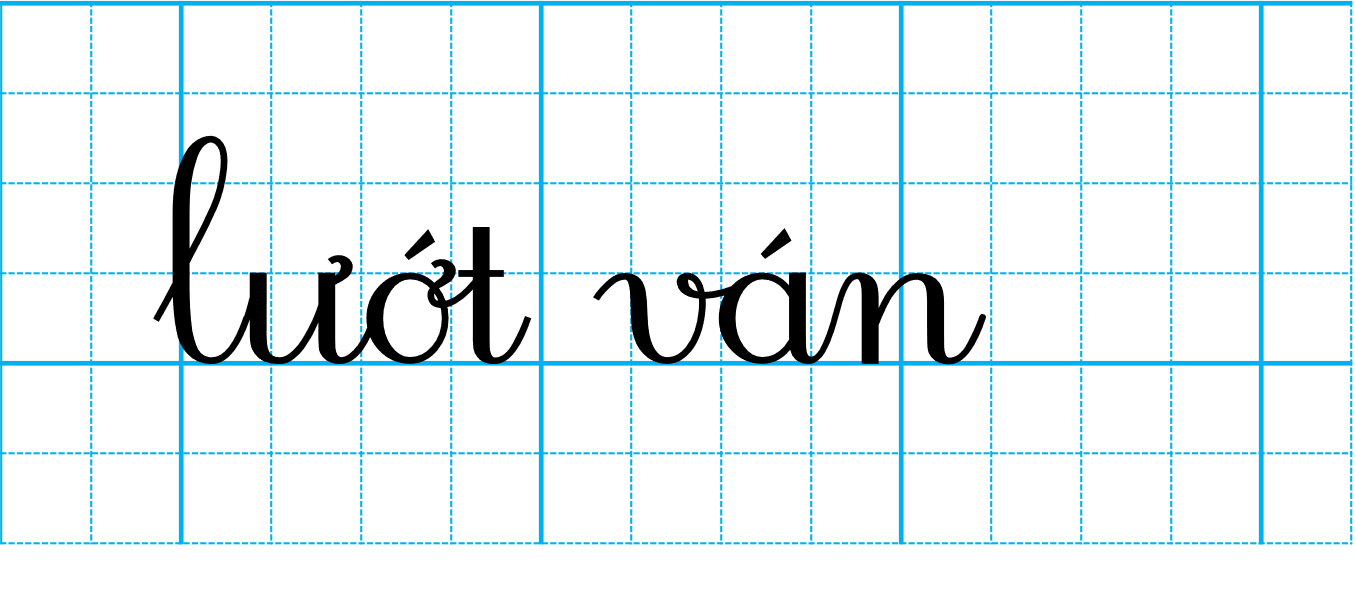 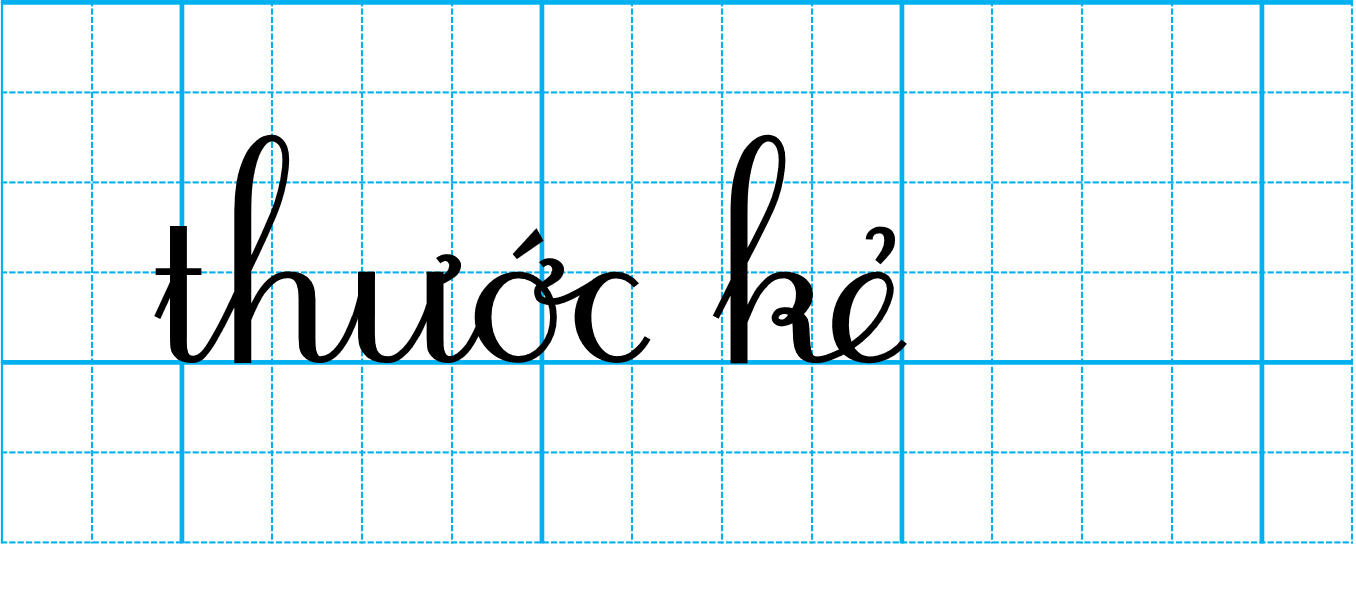 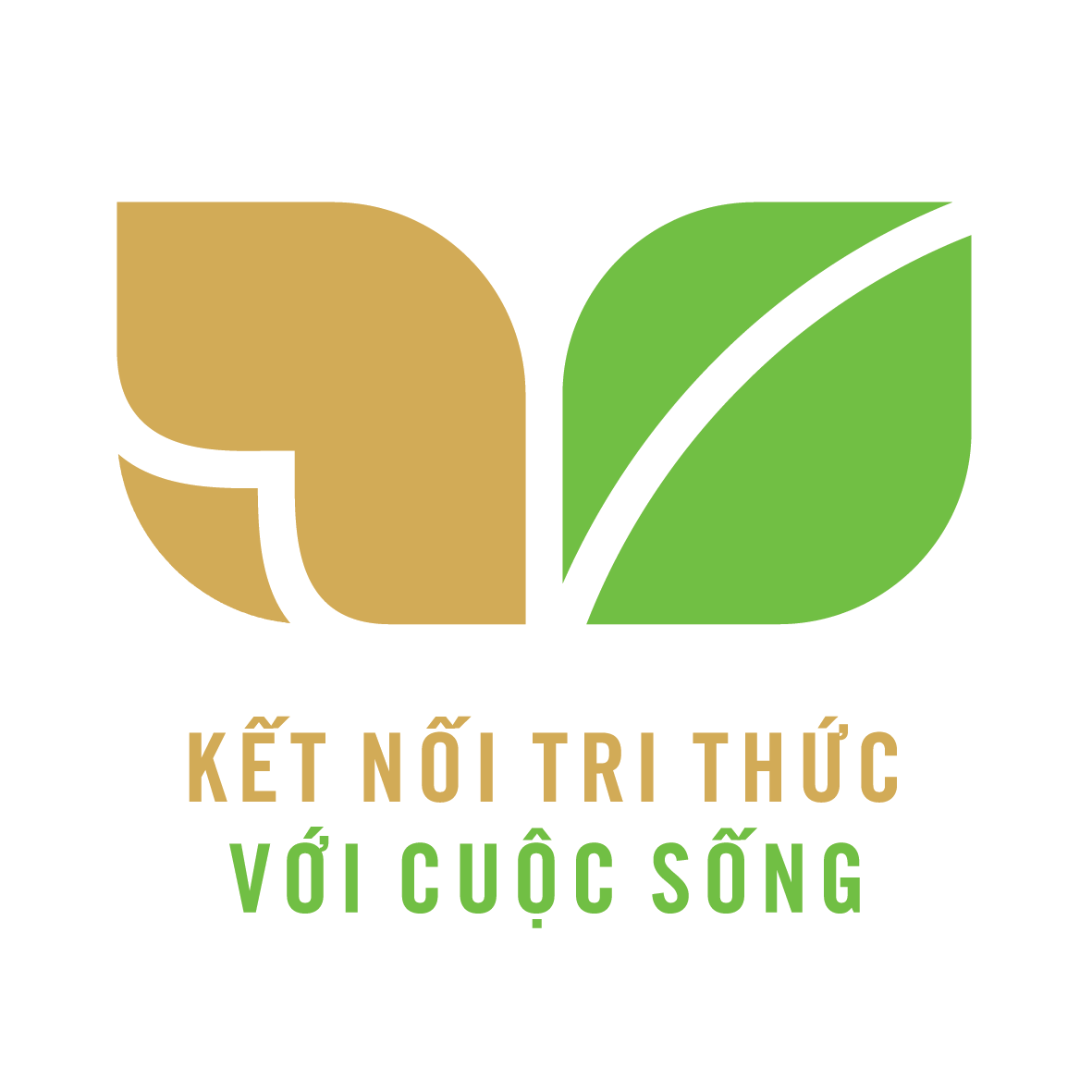 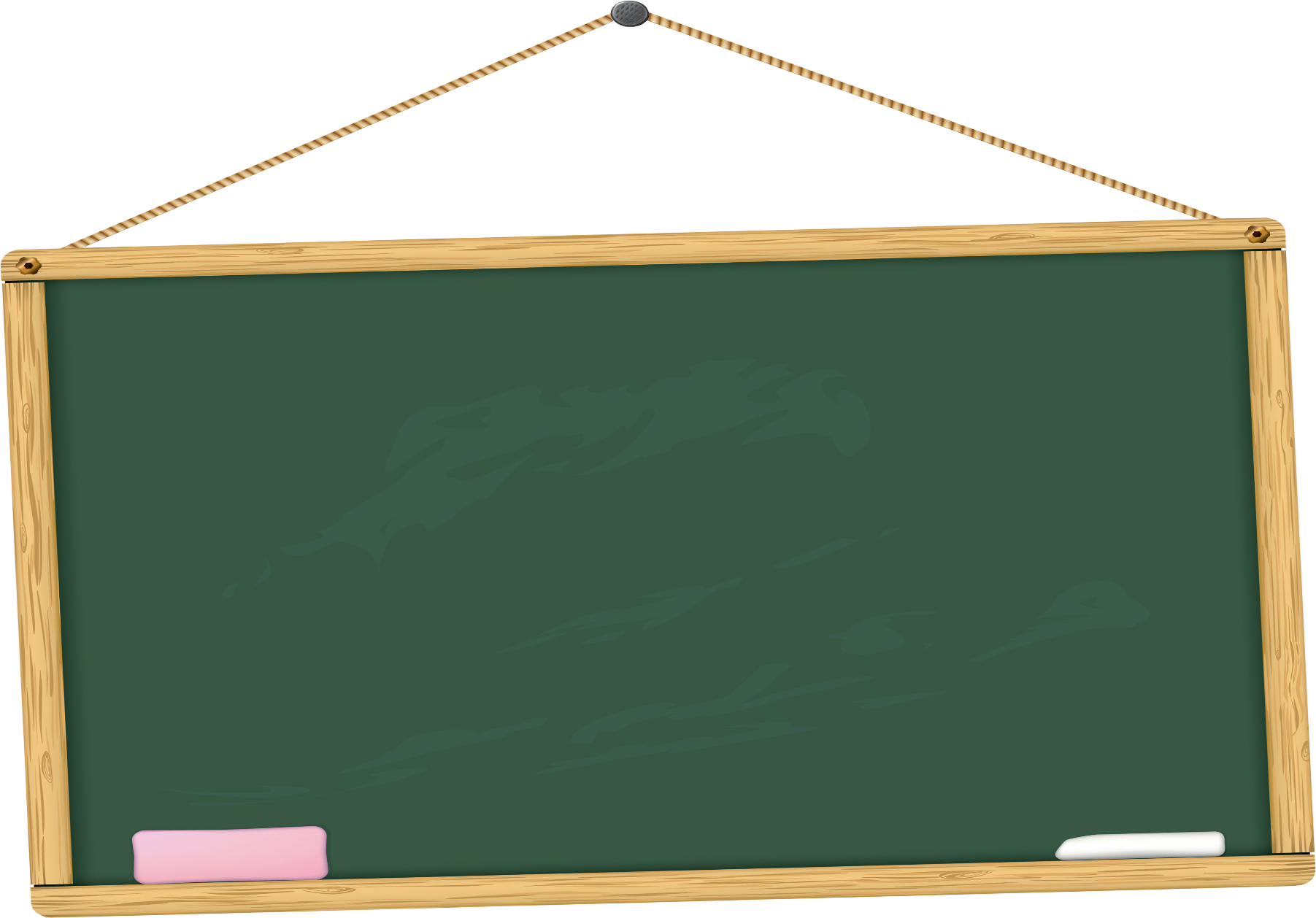 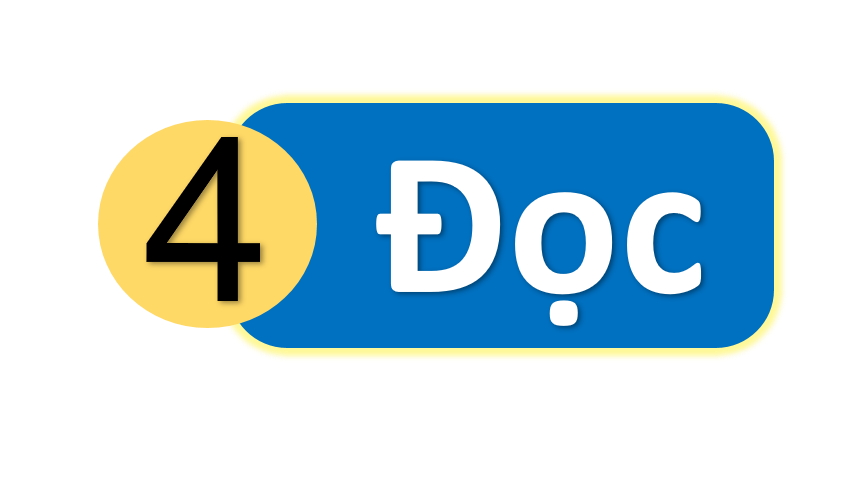 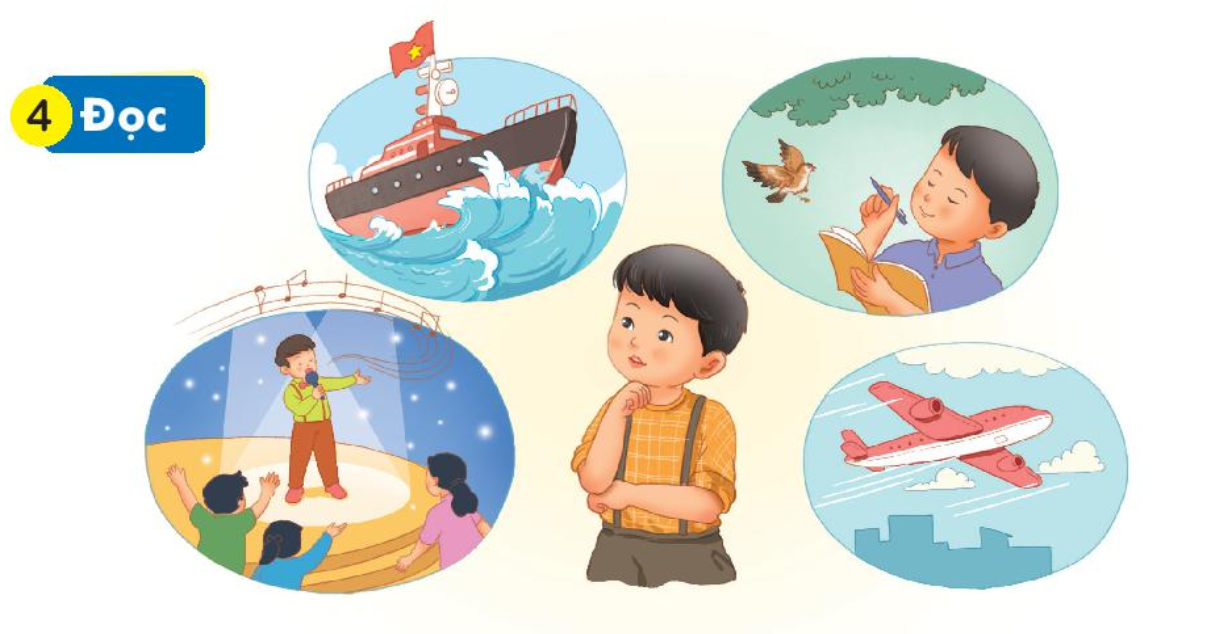 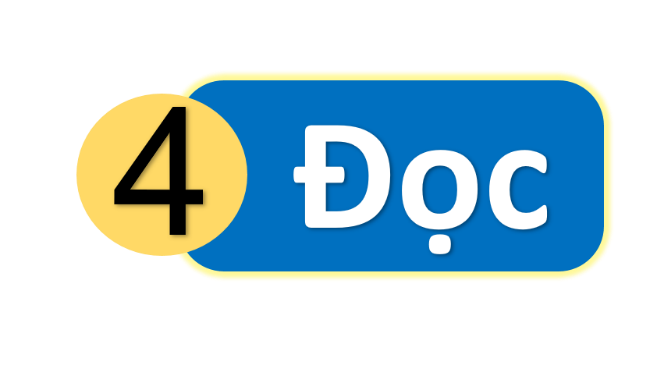 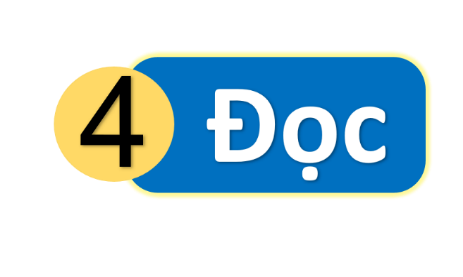 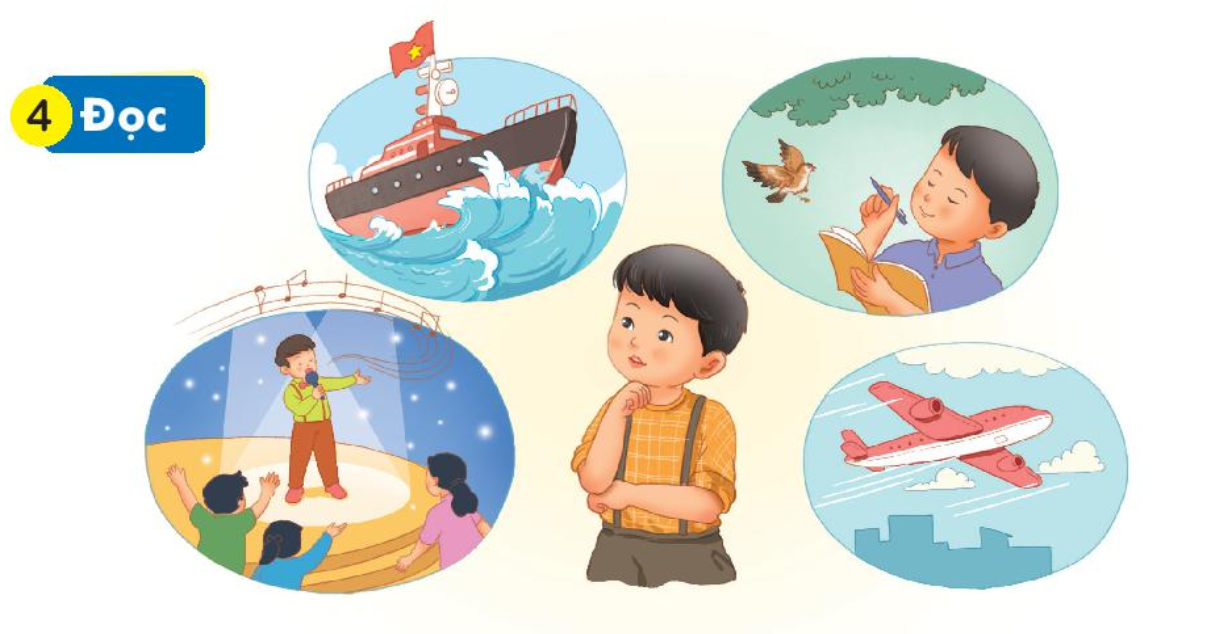 Lúc học hát, Nam ước làm ca sĩ. Lúc nghe mẹ đọc thơ, Nam lại ước trở thành nhà thơ. Khi ra biển, Nam ước là người lái tàu, vượt qua những con sóng lớn. Nhìn lên bầu trời, Nam lại ước làm phi công. Nam tự hỏi: “Bao giờ mình mới lớn nhỉ”
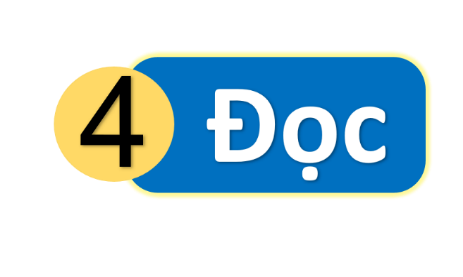 Lúc học hát, Nam ước làm ca sĩ. Lúc nghe mẹ đọc thơ, Nam lại ước trở thành nhà thơ. Khi ra biển, Nam ước là người lái tàu, vượt qua những con sóng lớn. Nhìn lên bầu trời, Nam lại ước làm phi công. Nam tự hỏi: “Bao giờ mình mới lớn nhỉ.”
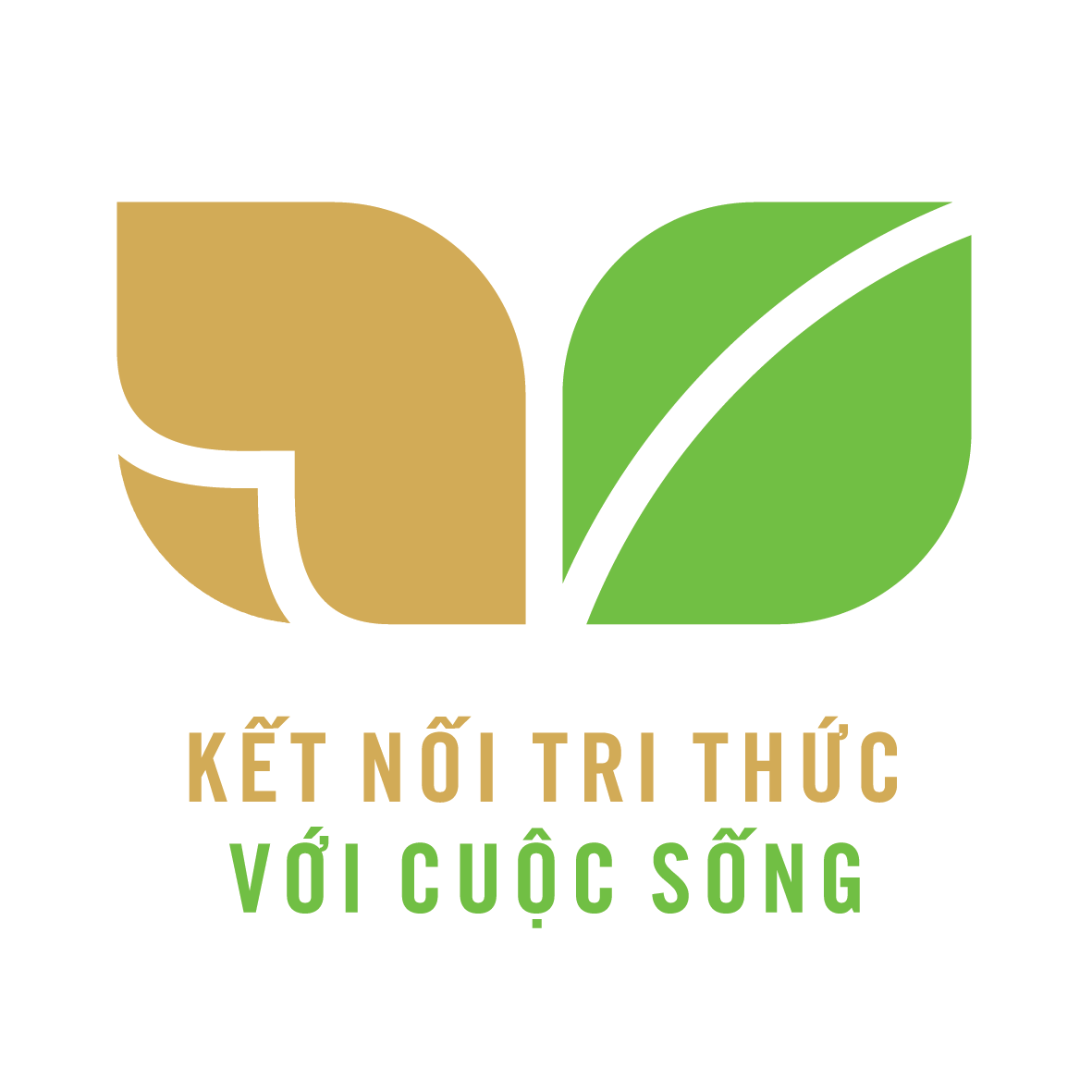 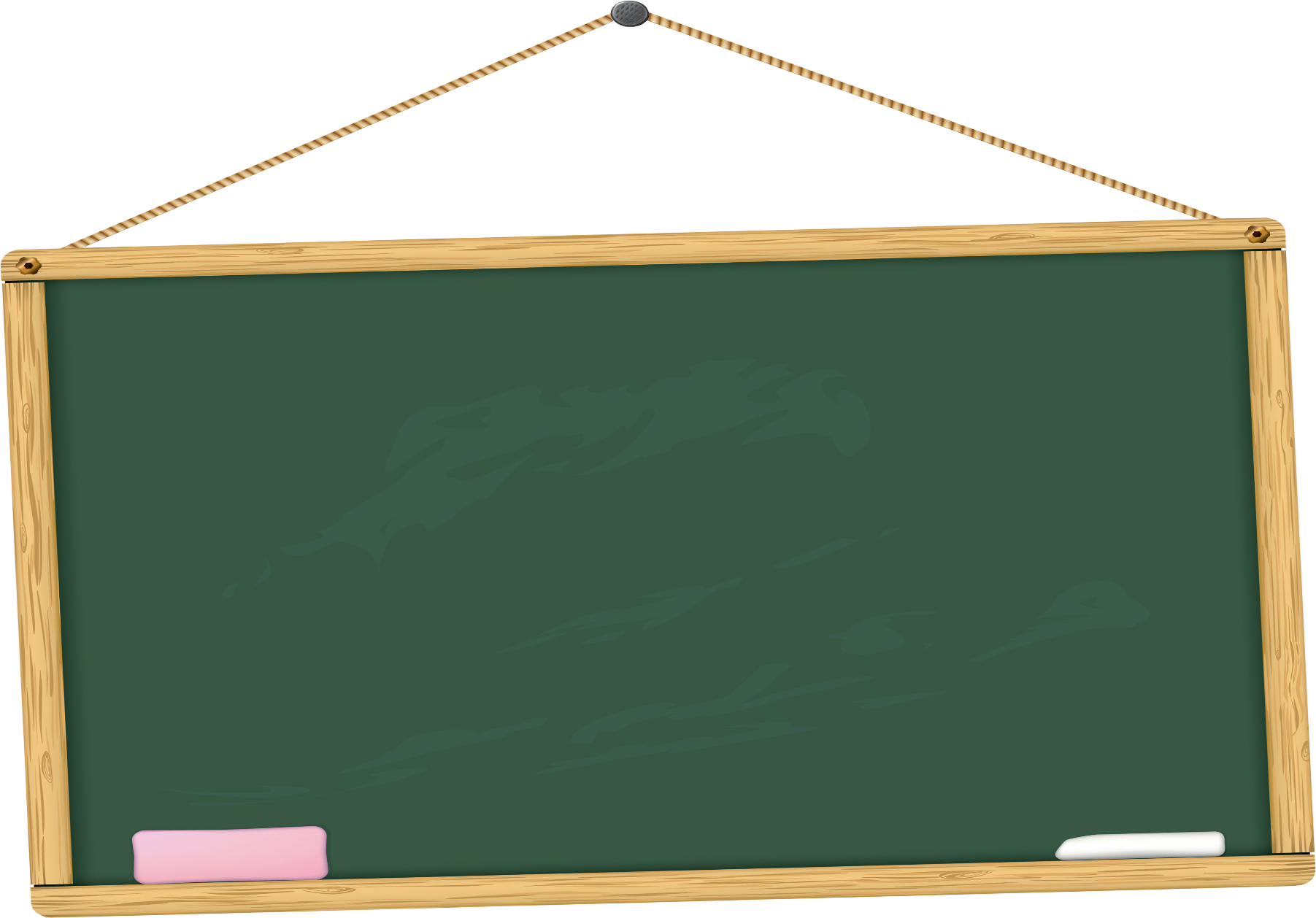 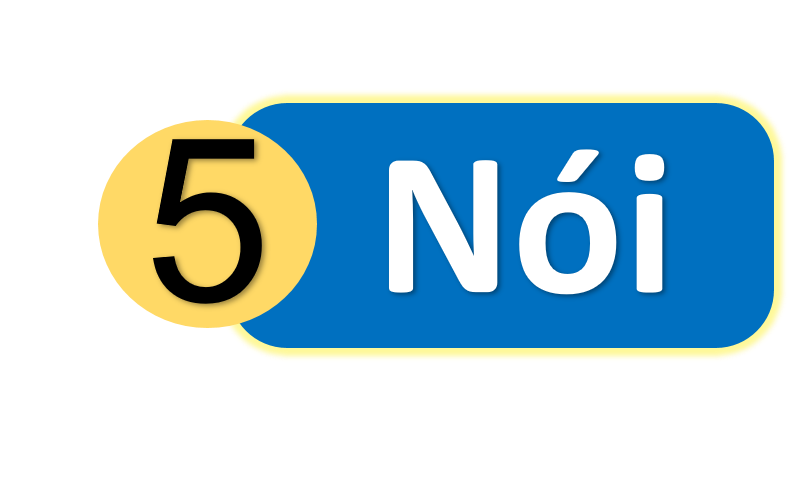 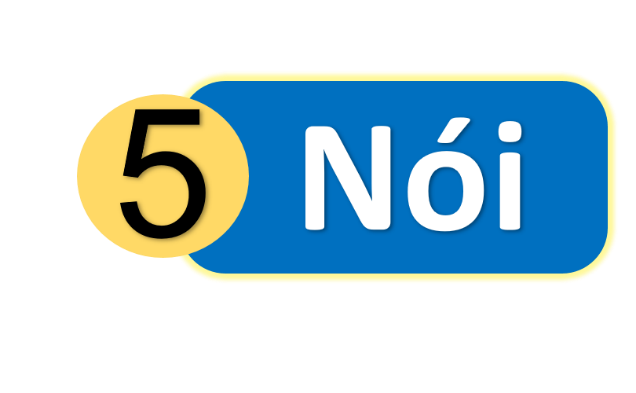 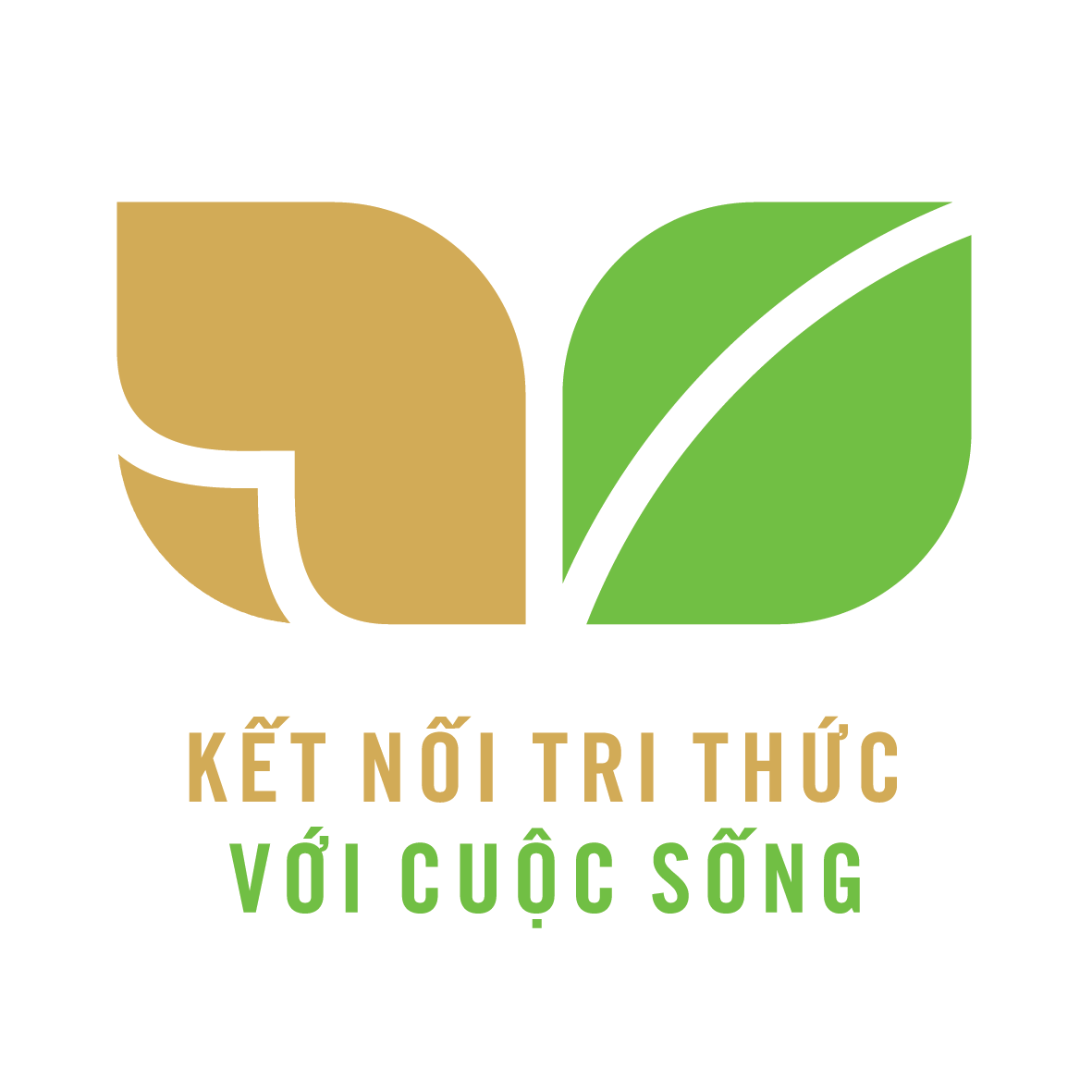 Ước mơ của em
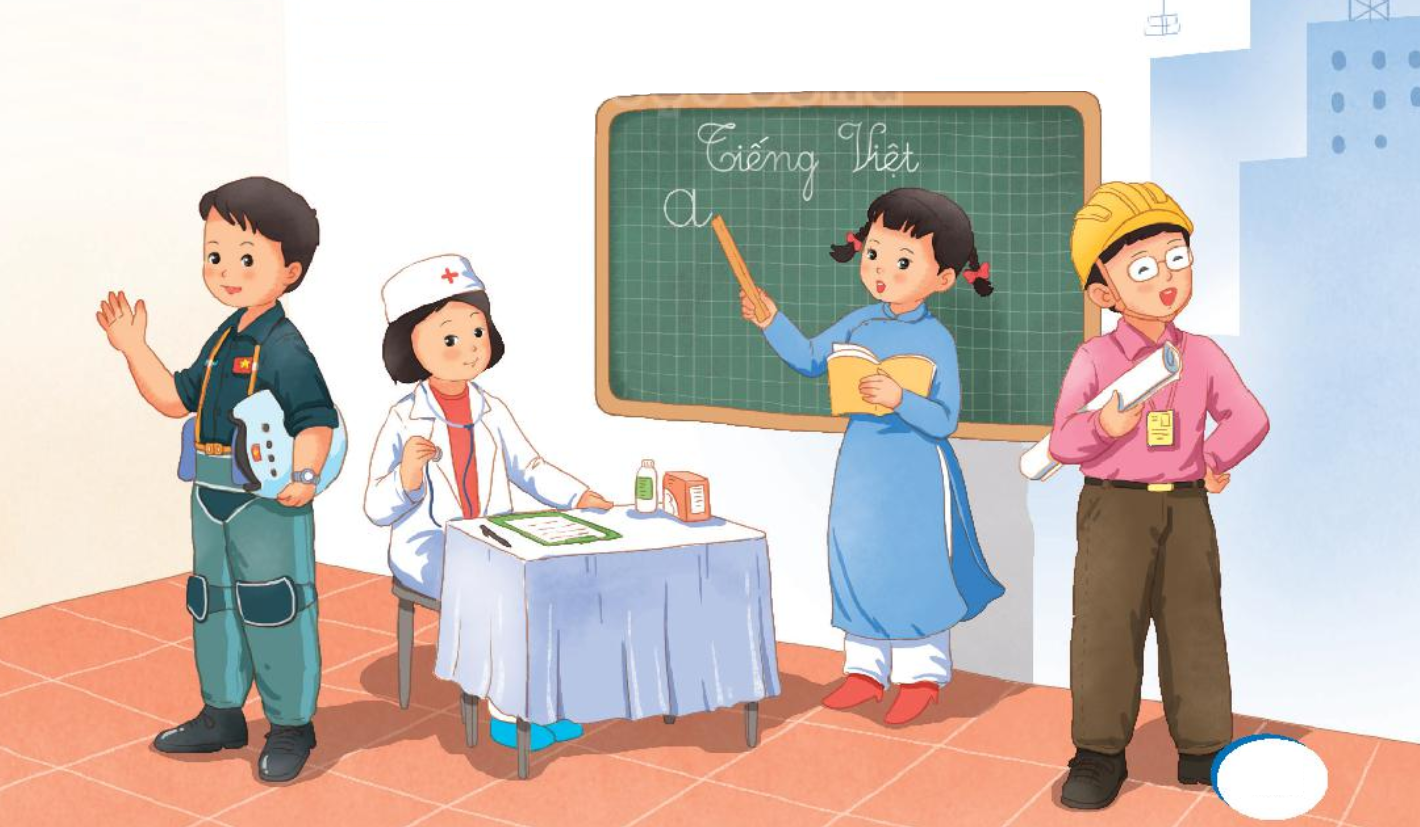 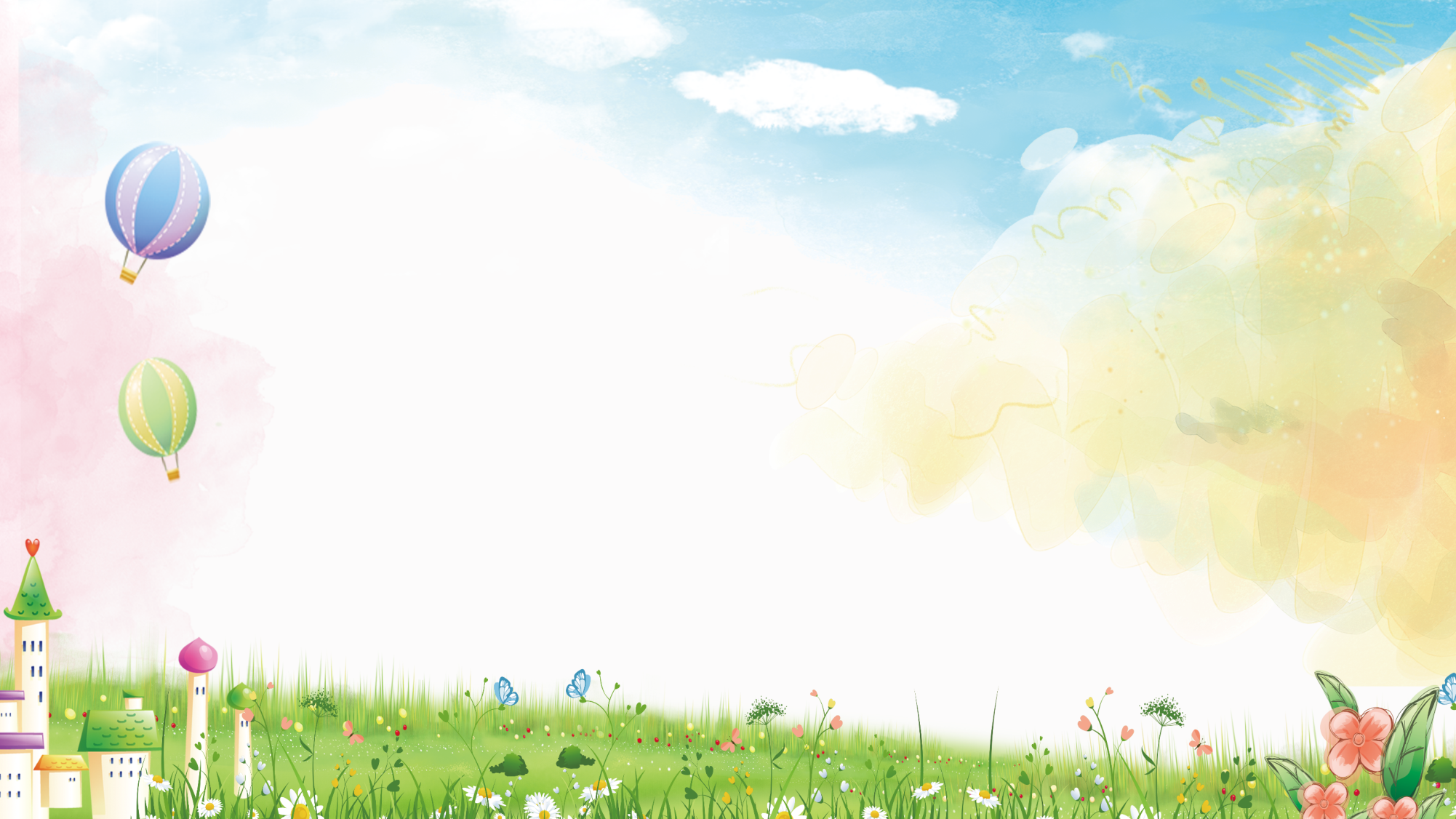 HOẠT ĐỘNG TIẾP NỐI
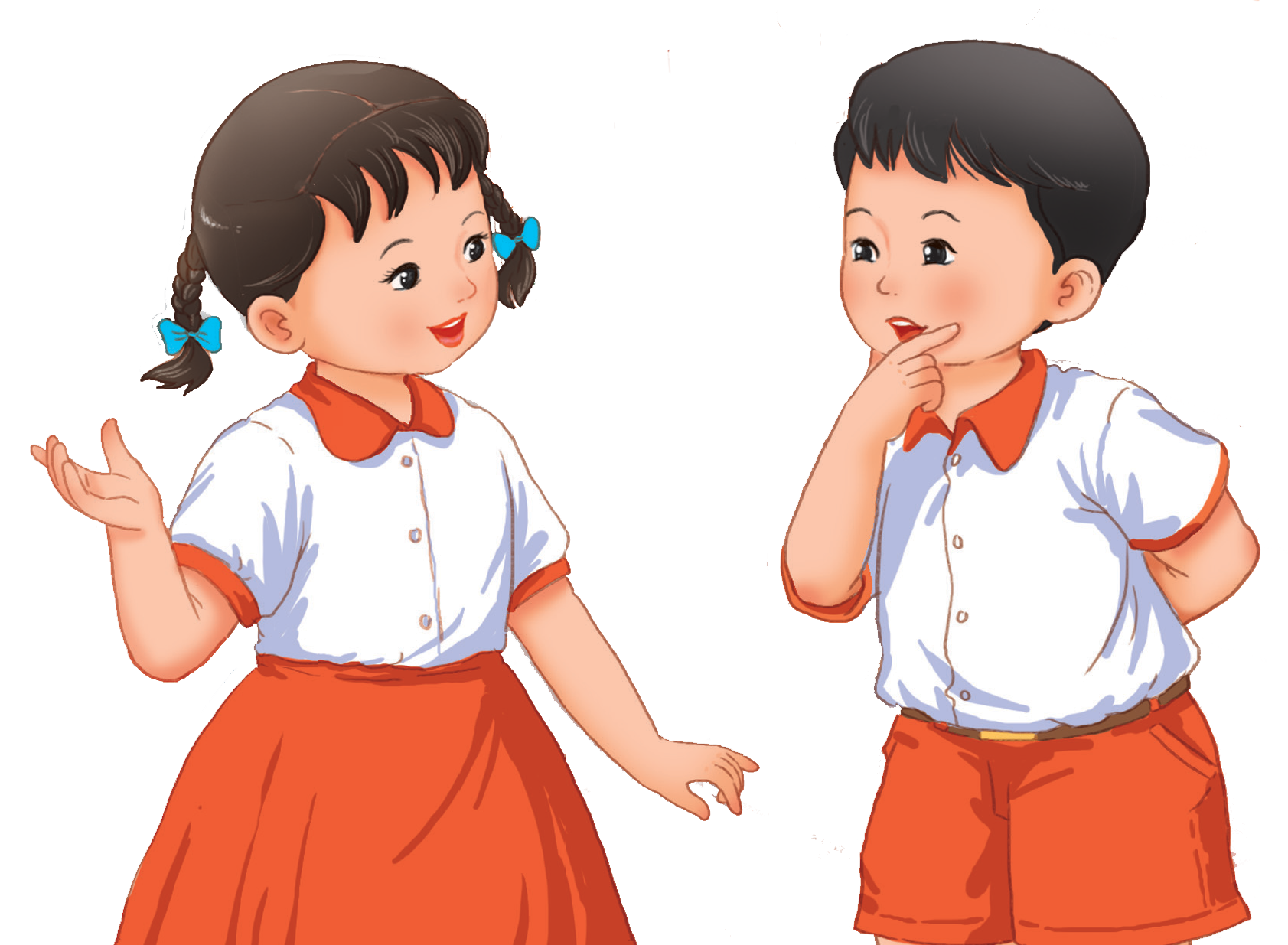